Sumo Primero
Localización de objetos
3° Básico: Unidad 3  |  Capítulo 9: Localización de objetos.
Para usar en las páginas 10 y 11.
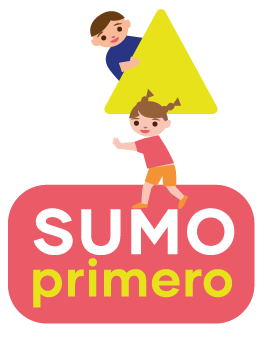 Ubicando en la cuadrícula
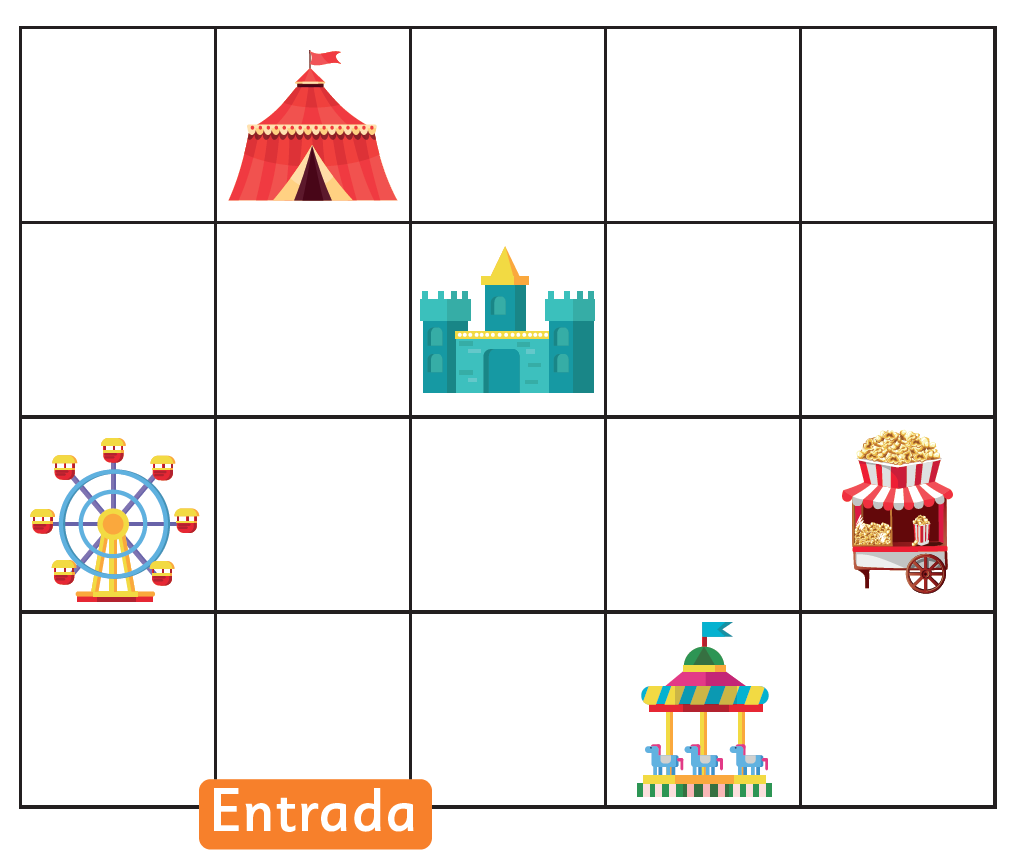 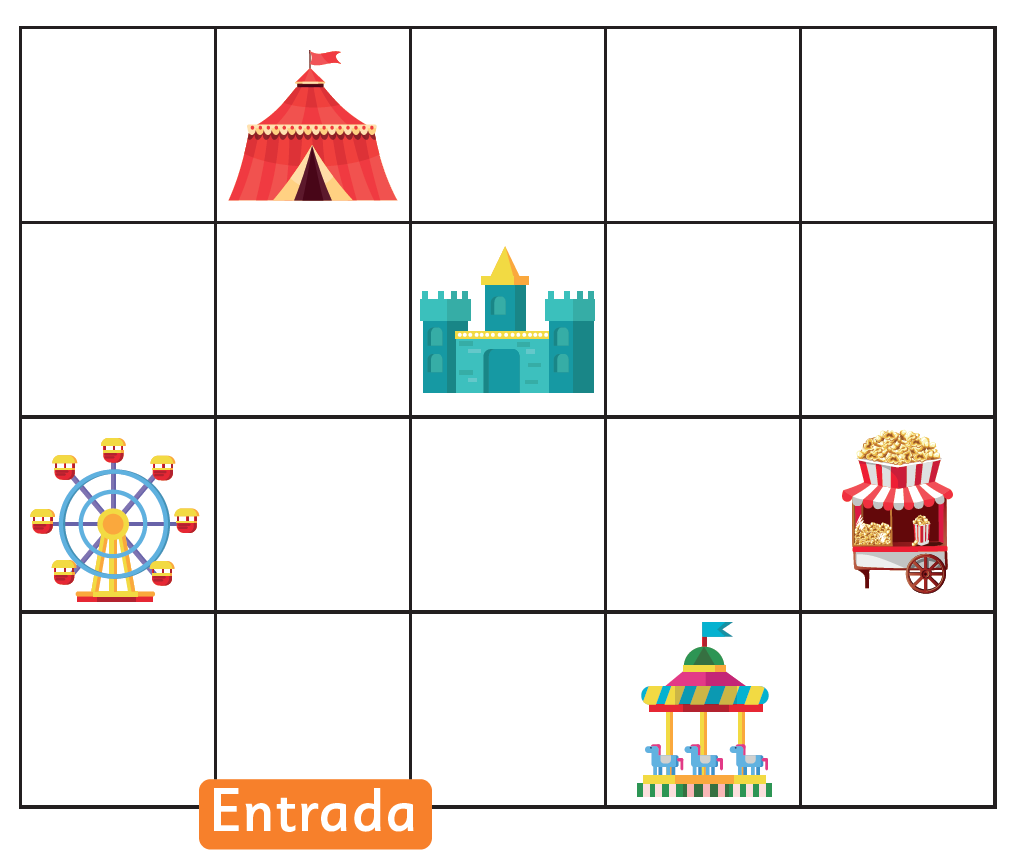 1.
Sofía llega al parque y quiere ir directamente a la rueda de la fortuna.
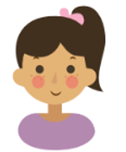 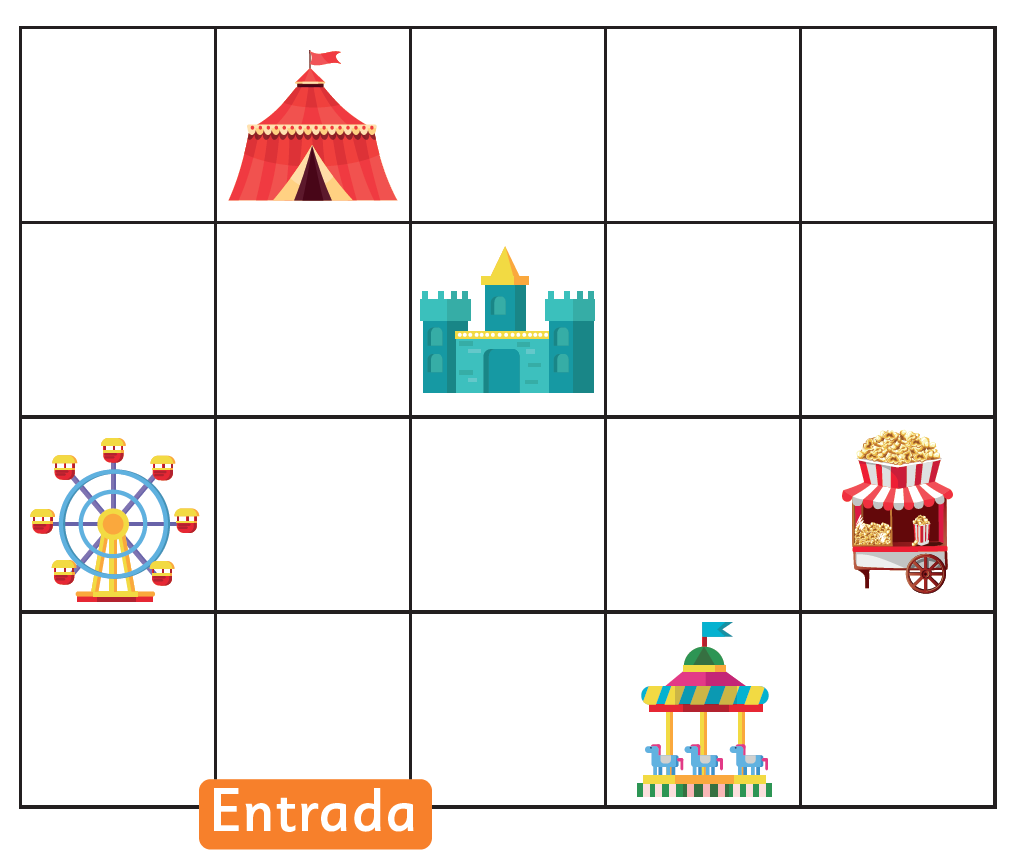 1.
Sofía llega al parque y quiere ir directamente a la rueda de la fortuna.
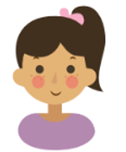 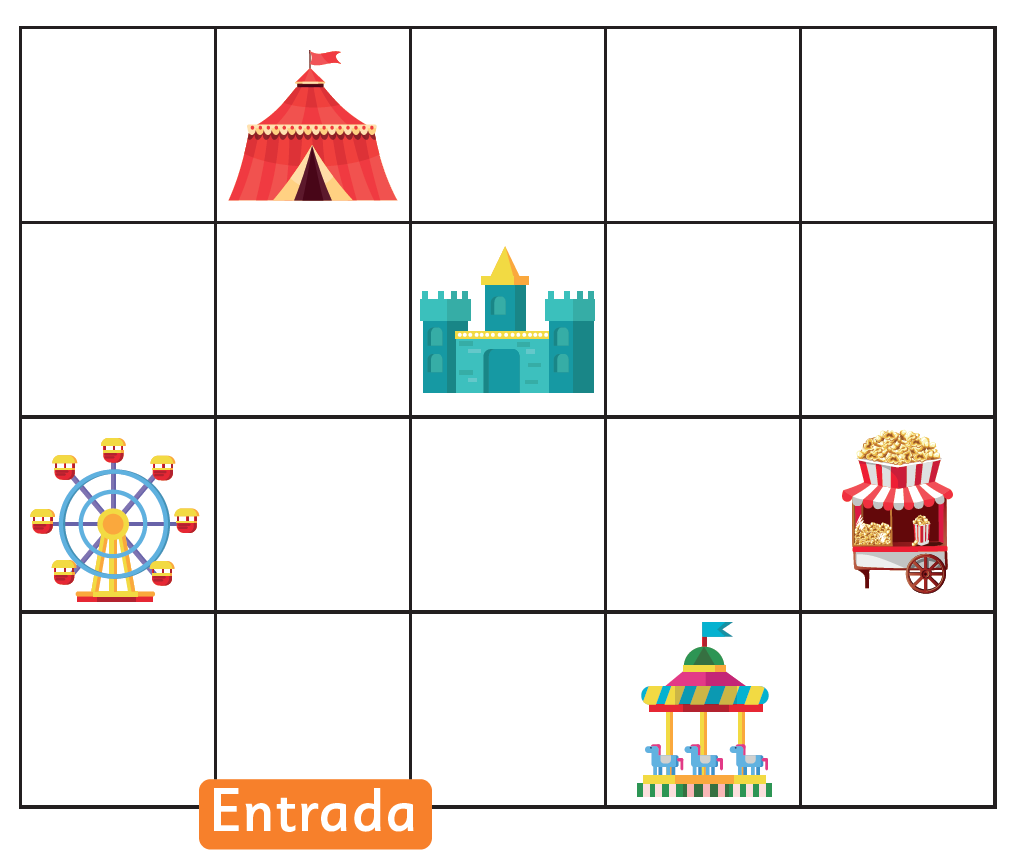 1.
Sofía llega al parque y quiere ir directamente a la rueda de la fortuna.
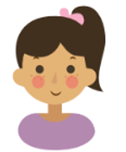 ¿Qué indicaciones le darías?
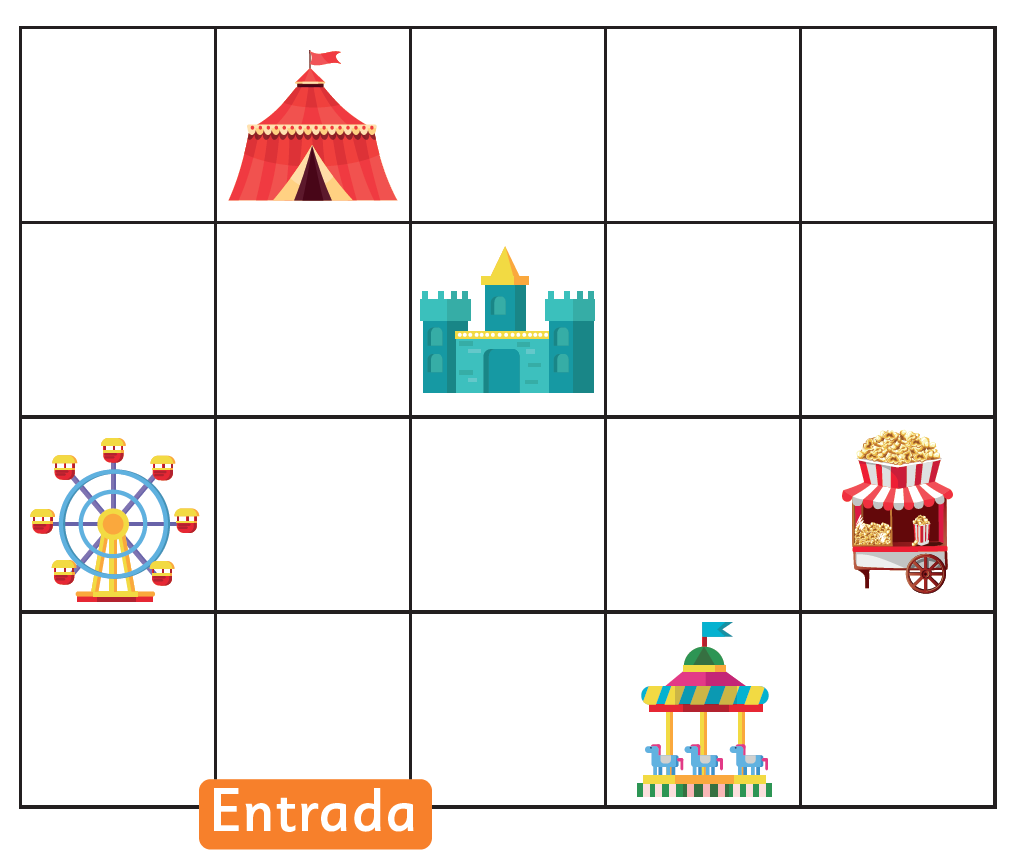 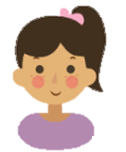 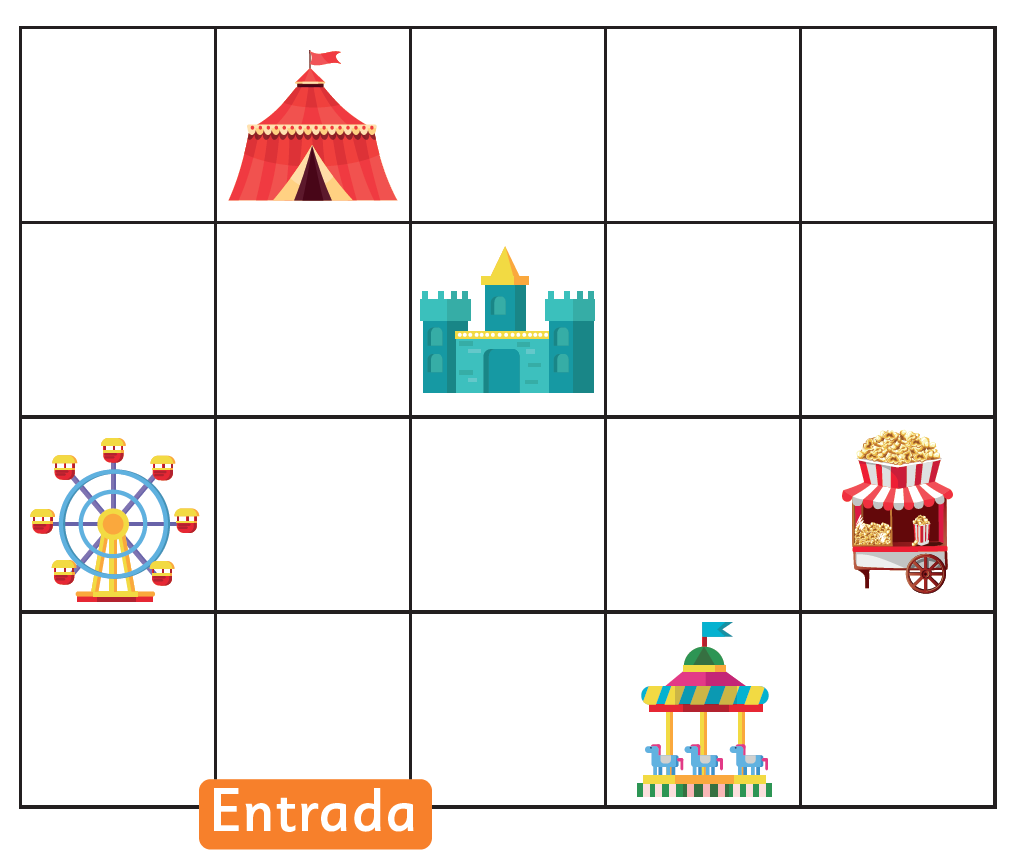 b) Matías está en el sector del puesto de cabritas.
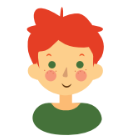 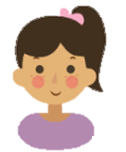 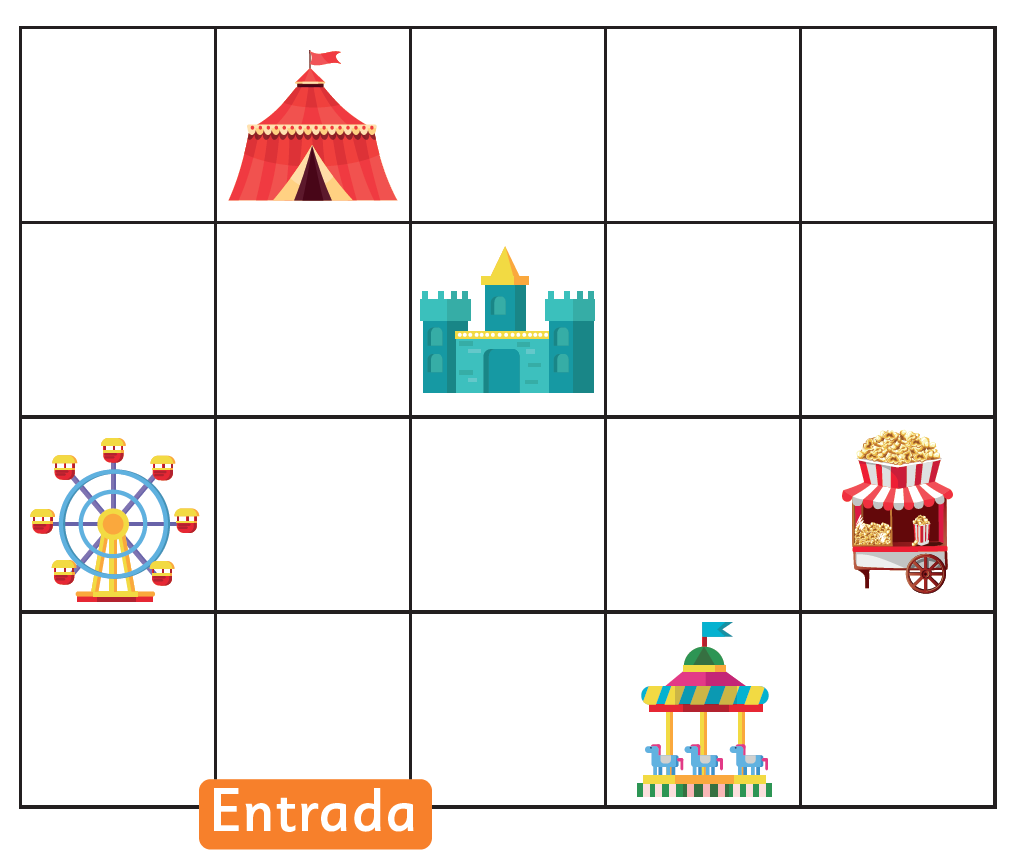 b) Matías está en el sector del puesto de cabritas.
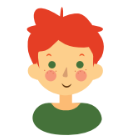 ¿Cómo podría describir su ubicación a Sofía?
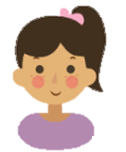 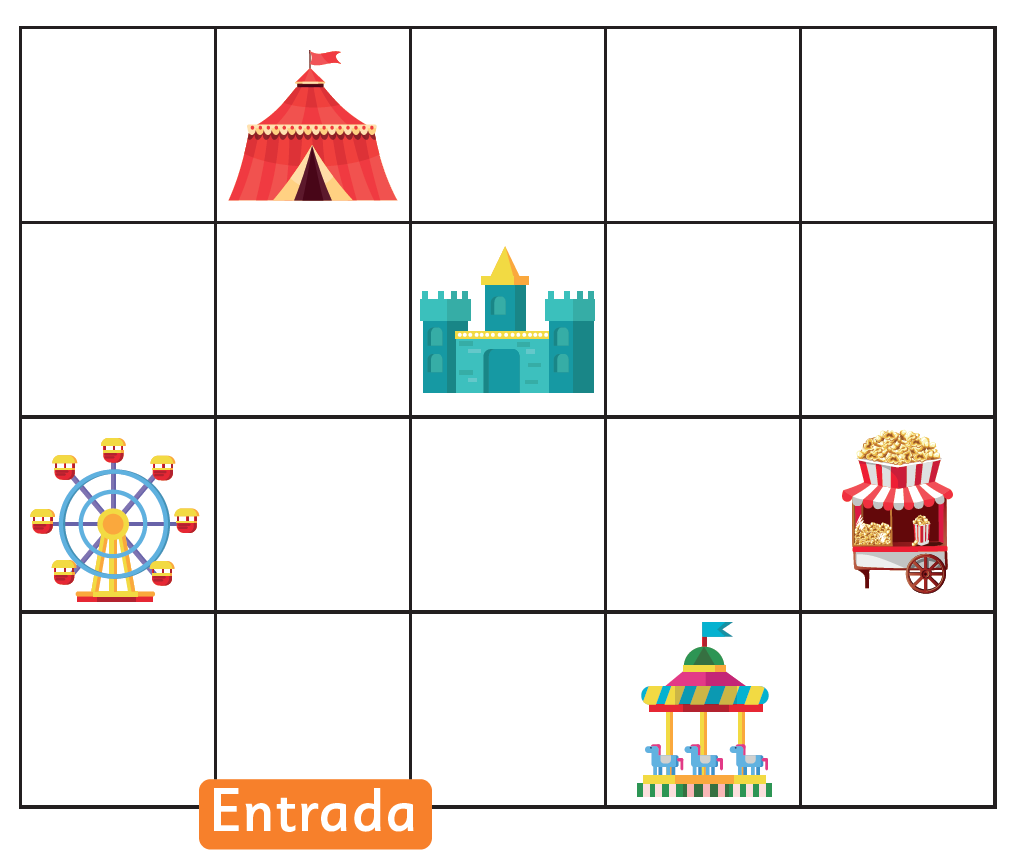 c) ¿Qué agregarías a la cuadrícula para dar indicaciones más precisas?
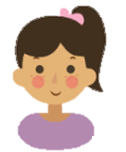 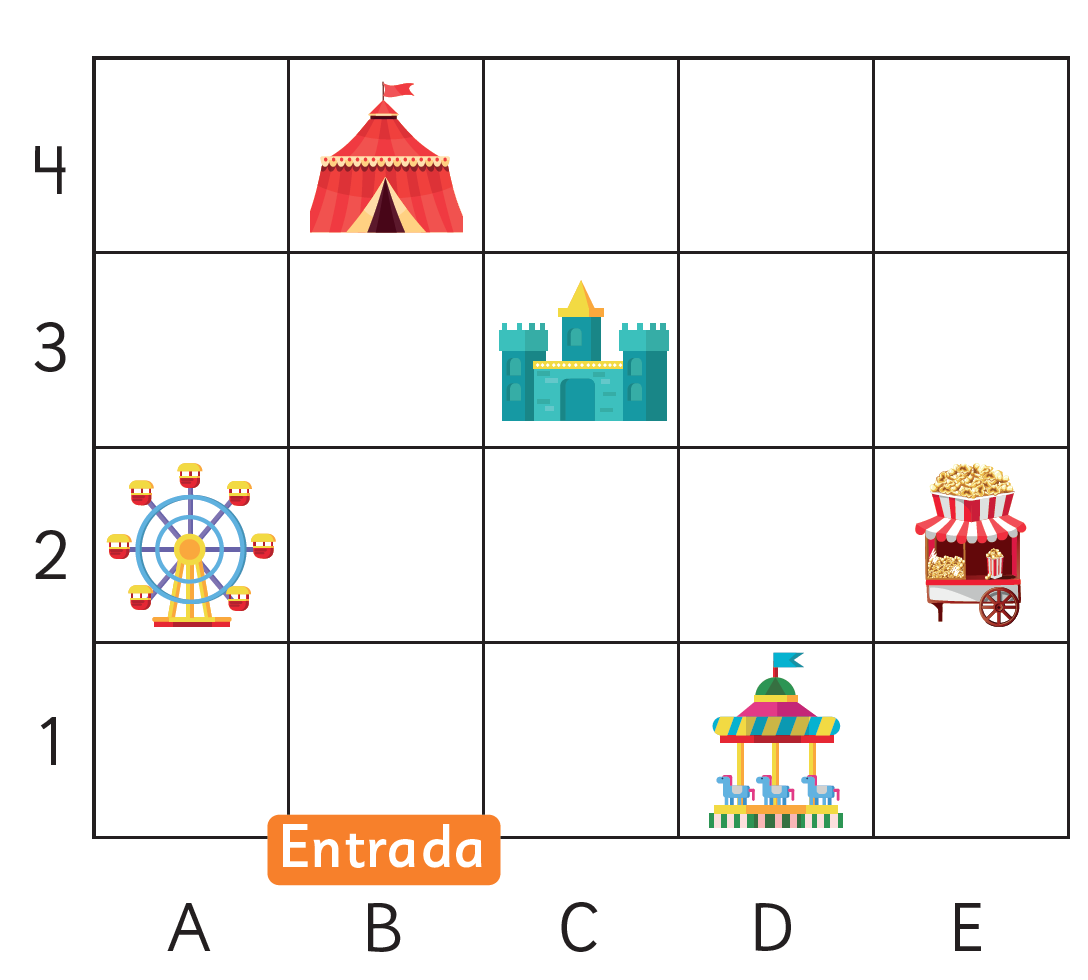 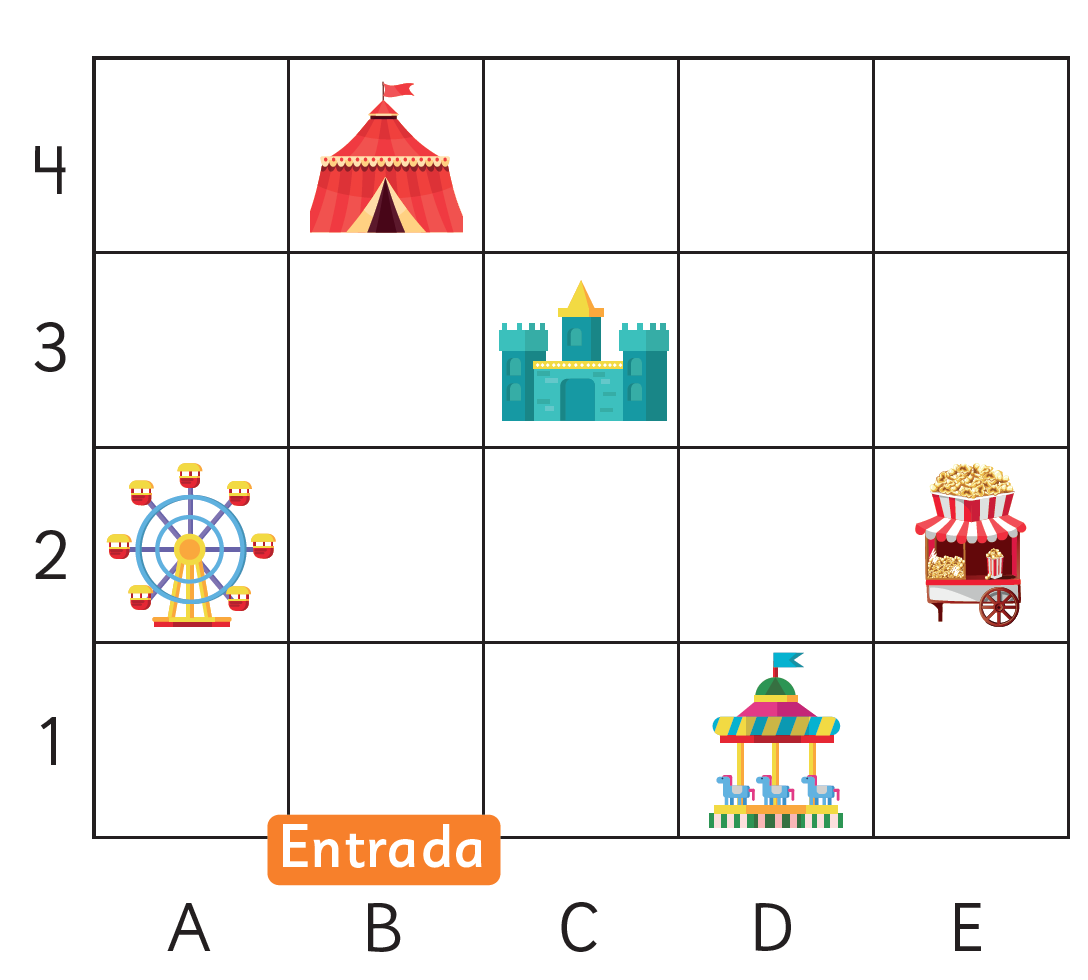 d) ¿Qué indicación le darías ahora a Sofía para llegar a la rueda de la fortuna?
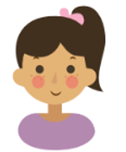 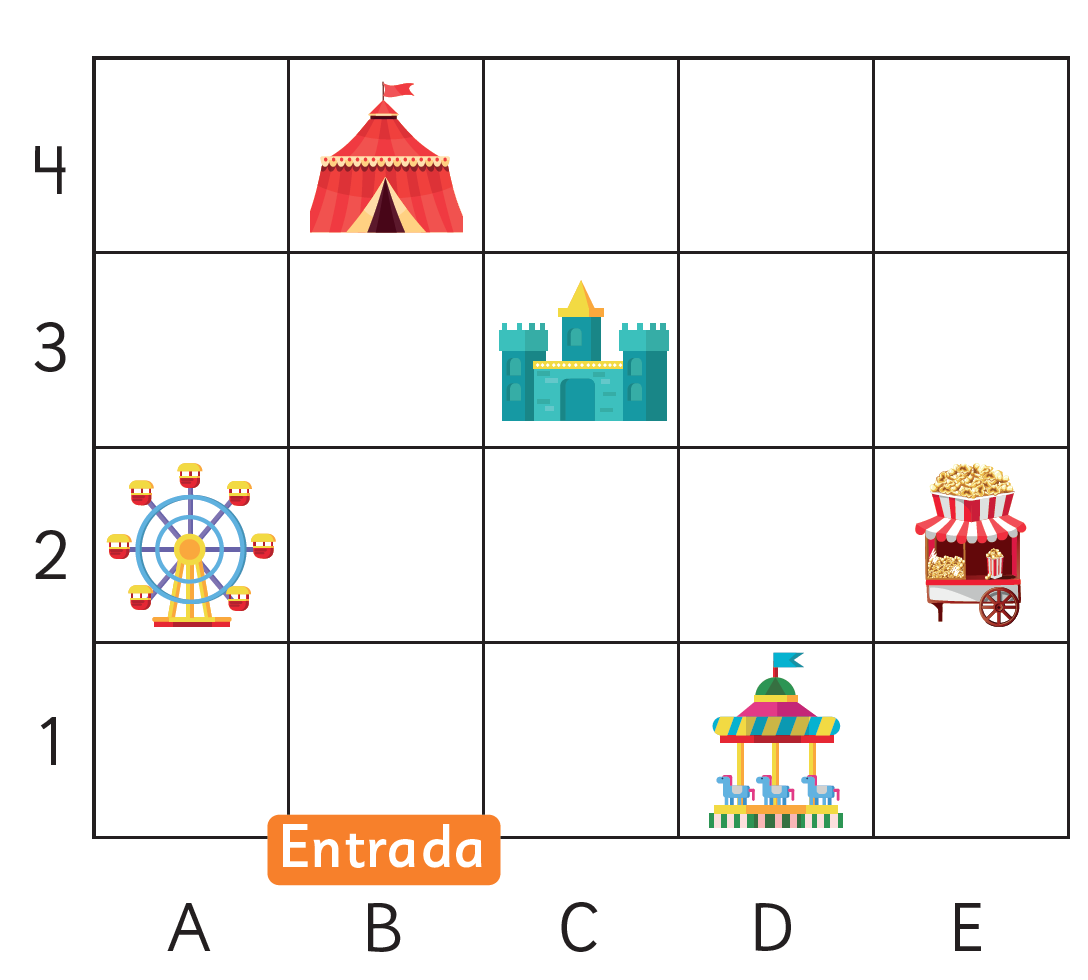 d) ¿Qué indicación le darías ahora a Sofía para llegar a la rueda de la fortuna?
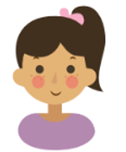 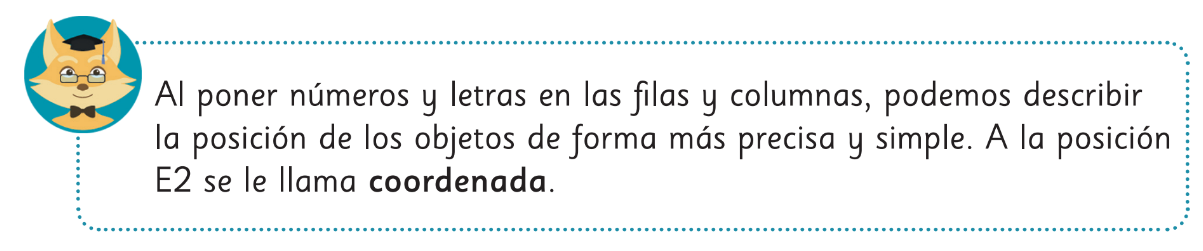 2. Observa la cuadrícula y escribe la ubicación.
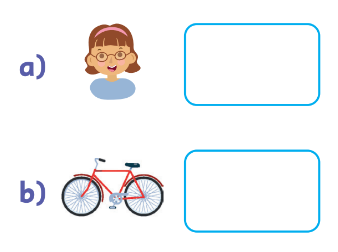 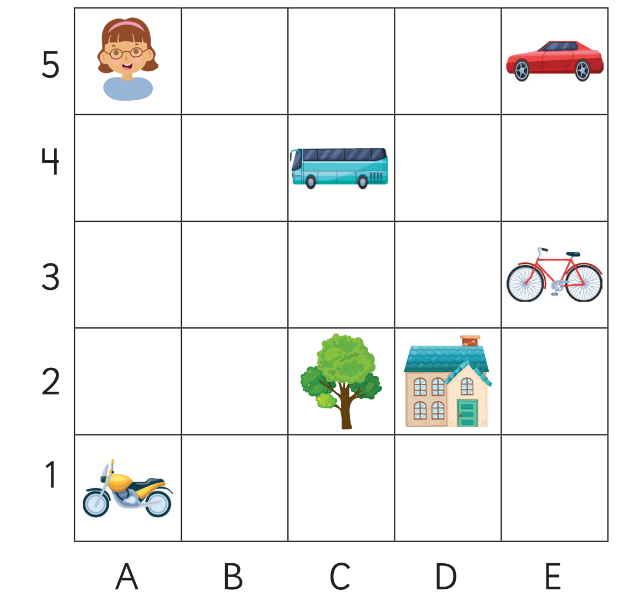 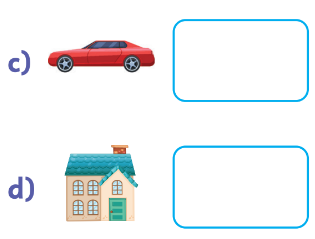 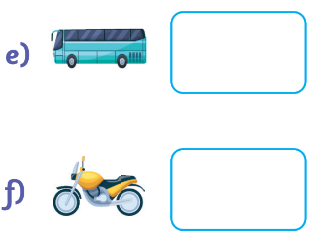 2. Observa la cuadrícula y escribe la ubicación.
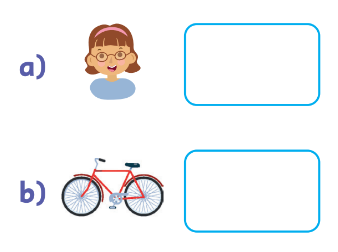 A5
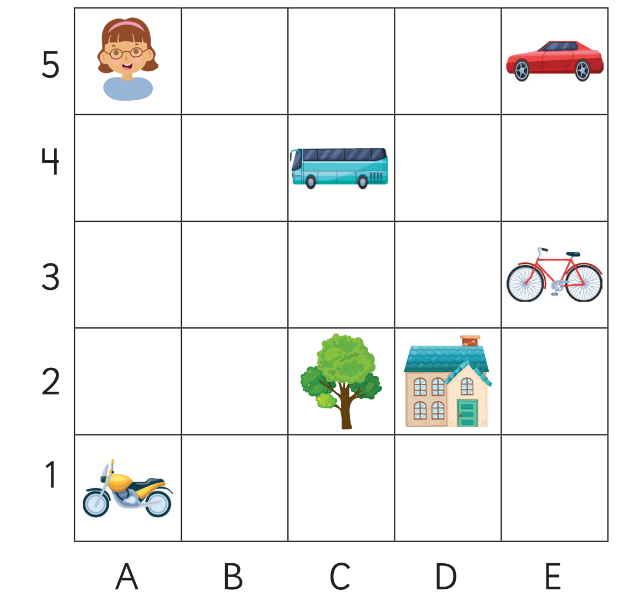 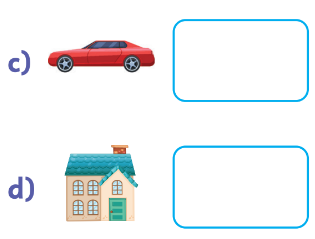 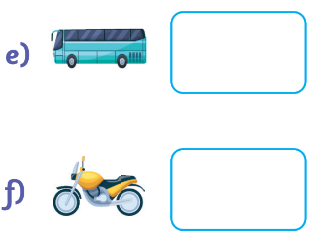 2. Observa la cuadrícula y escribe la ubicación.
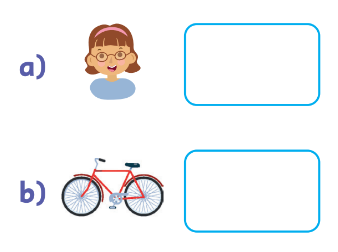 A5
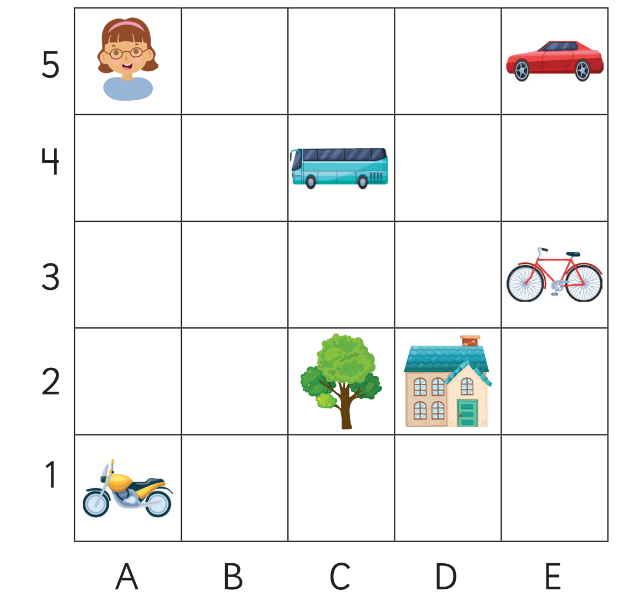 E3
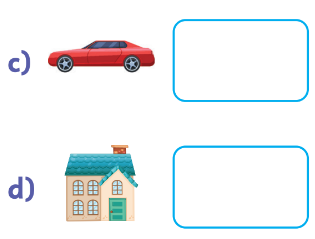 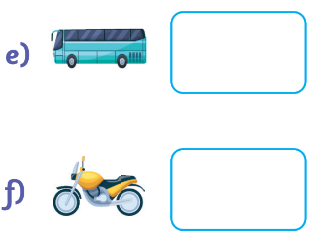 2. Observa la cuadrícula y escribe la ubicación.
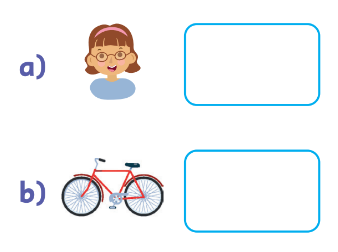 A5
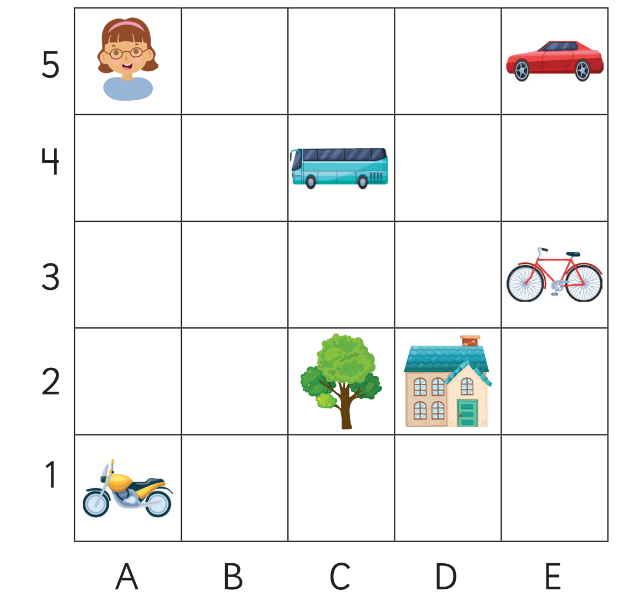 E3
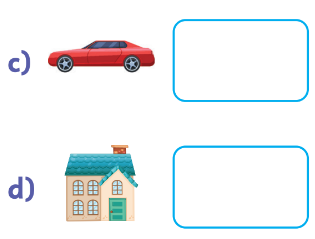 E5
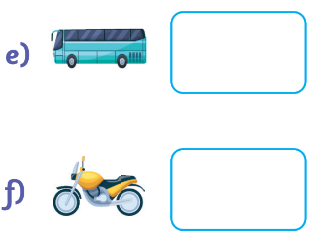 2. Observa la cuadrícula y escribe la ubicación.
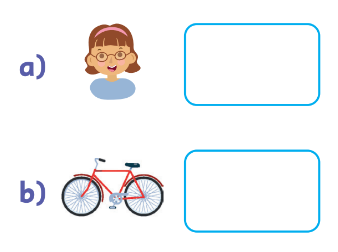 A5
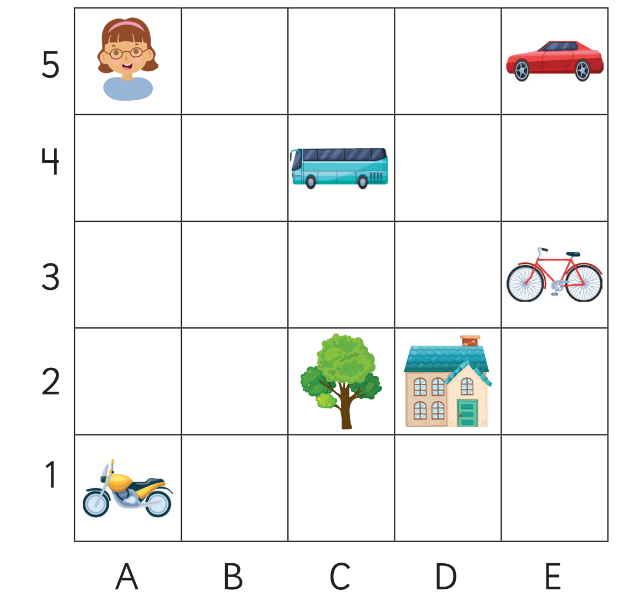 E3
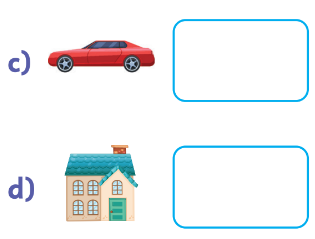 E5
D2
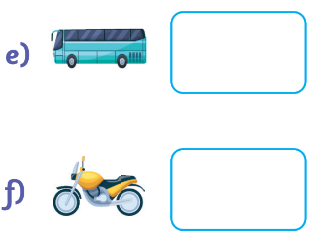 2. Observa la cuadrícula y escribe la ubicación.
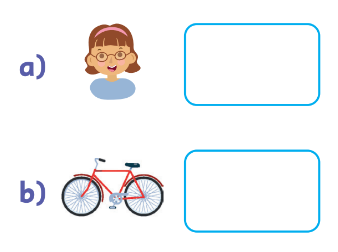 A5
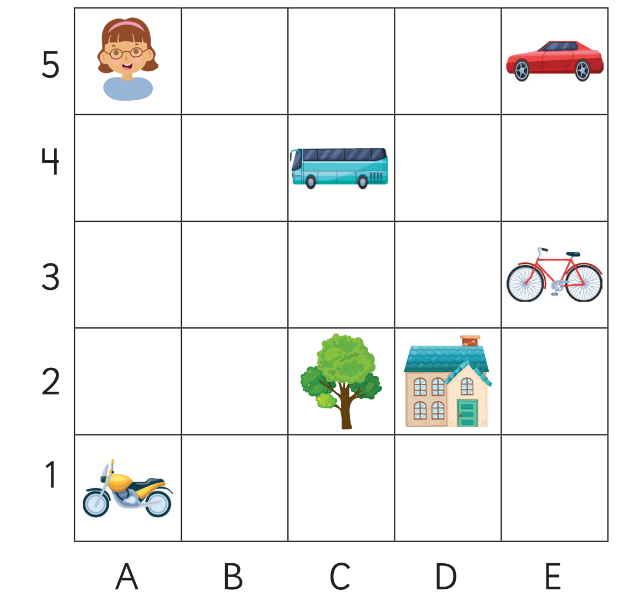 E3
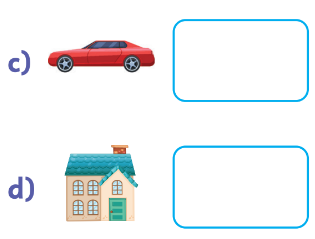 E5
D2
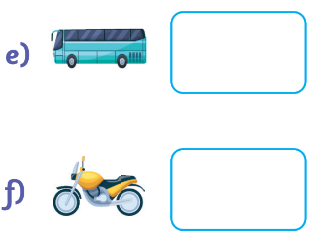 C4
2. Observa la cuadrícula y escribe la ubicación.
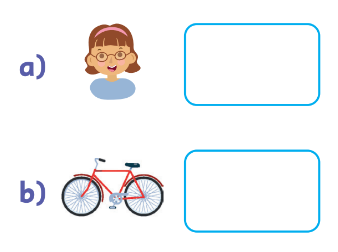 A5
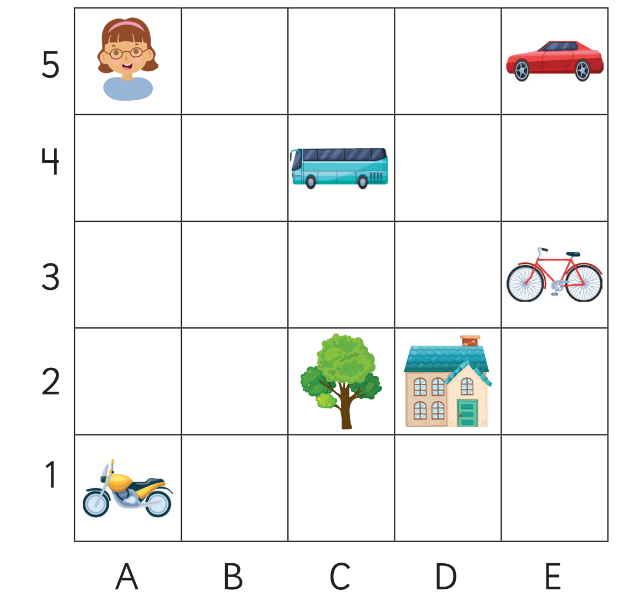 E3
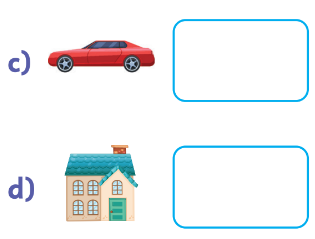 E5
D2
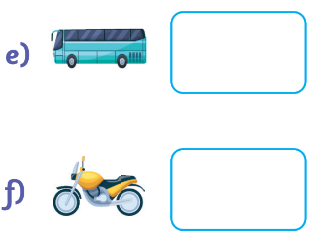 C4
A1
Describiendo una trayectoria
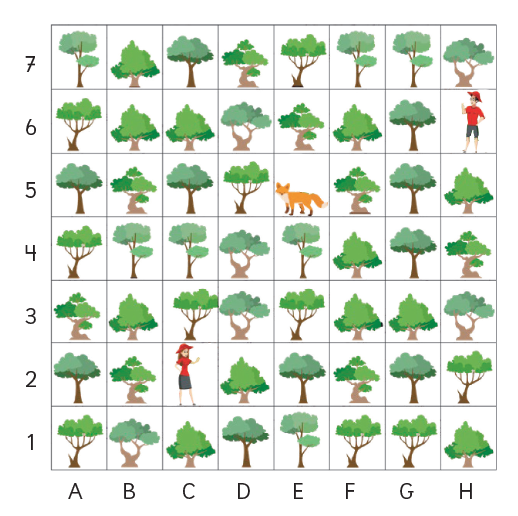 1. En un sector del Parque Nacional Nahuelbuta, hay un zorro culpeoherido y dos rescatistas, Pablo y Sandra, lo están buscando pararealizarle una curación.
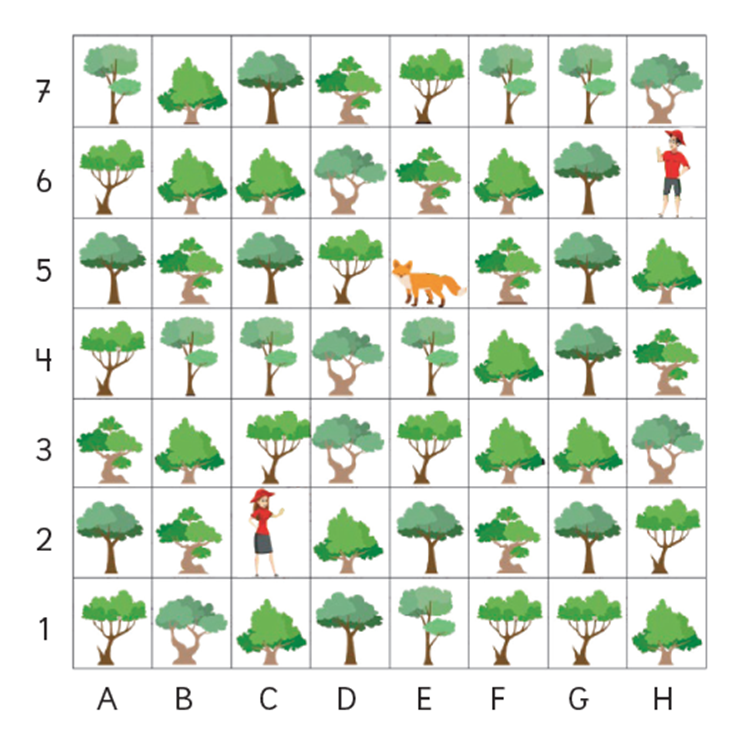 1. En un sector del Parque Nacional Nahuelbuta, hay un zorro culpeoherido y dos rescatistas, Pablo y Sandra, lo están buscando pararealizarle una curación.
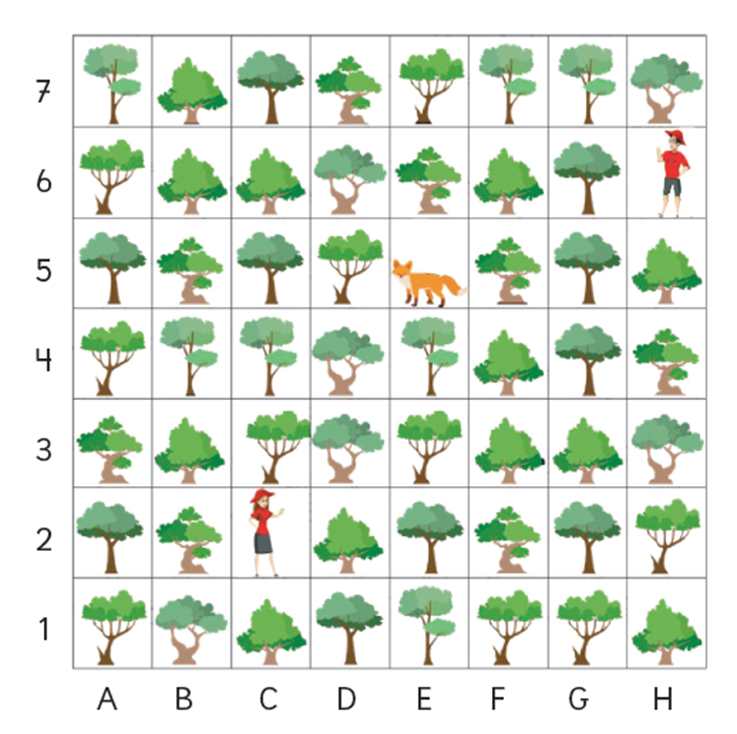 1. En un sector del Parque Nacional Nahuelbuta, hay un zorro culpeo herido y dos rescatistas lo están buscando para realizarle una curación.
a) ¿Qué indicaciones le darías a los rescatistas para encontrar al zorro?
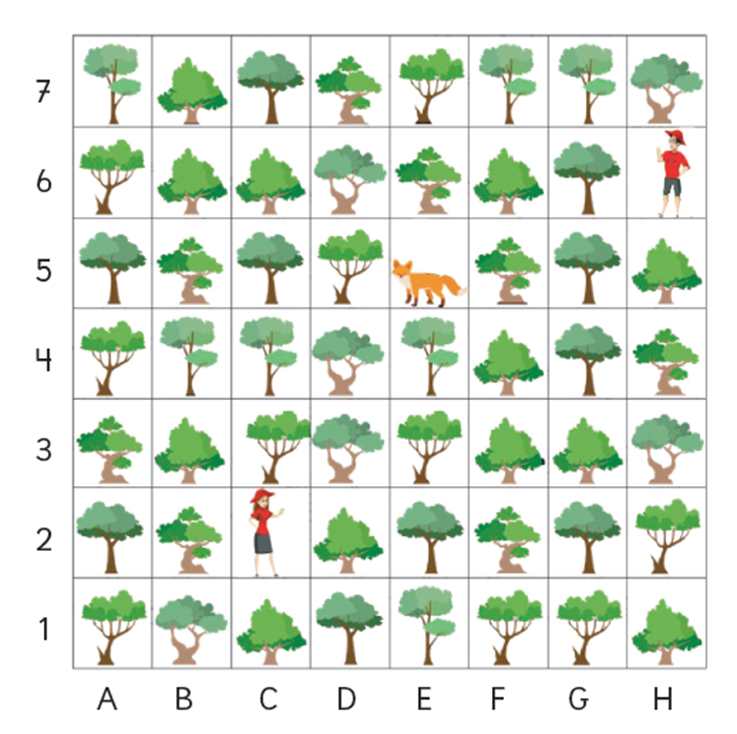 1. En un sector del Parque Nacional Nahuelbuta, hay un zorro culpeo herido y dos rescatistas lo están buscando para realizarle una curación.
a) ¿Qué indicaciones le darías a los rescatistas para encontrar al zorro?
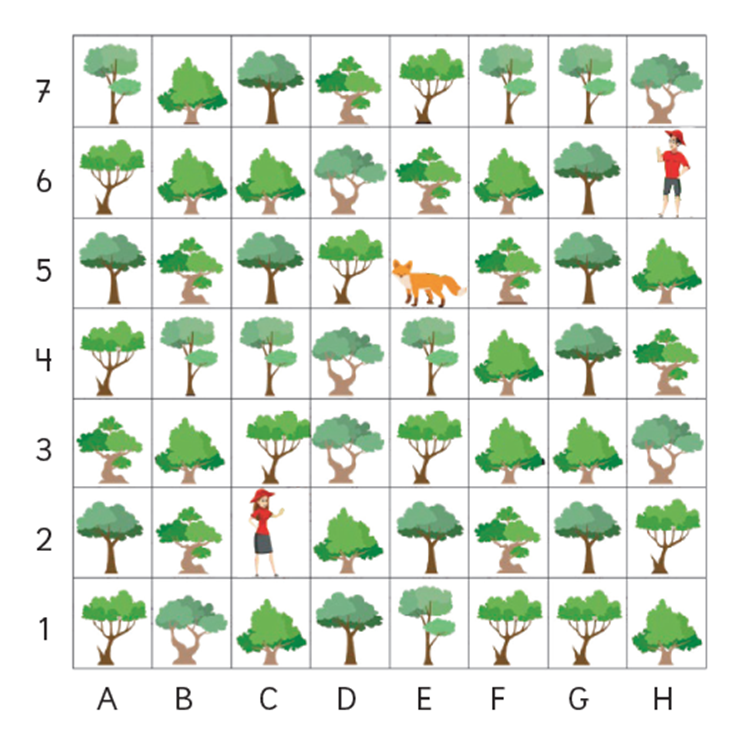 1. En un sector del Parque Nacional Nahuelbuta, hay un zorro culpeo herido y dos rescatistas lo están buscando para realizarle una curación.
a) ¿Qué indicaciones le darías a los rescatistas para encontrar al zorro?
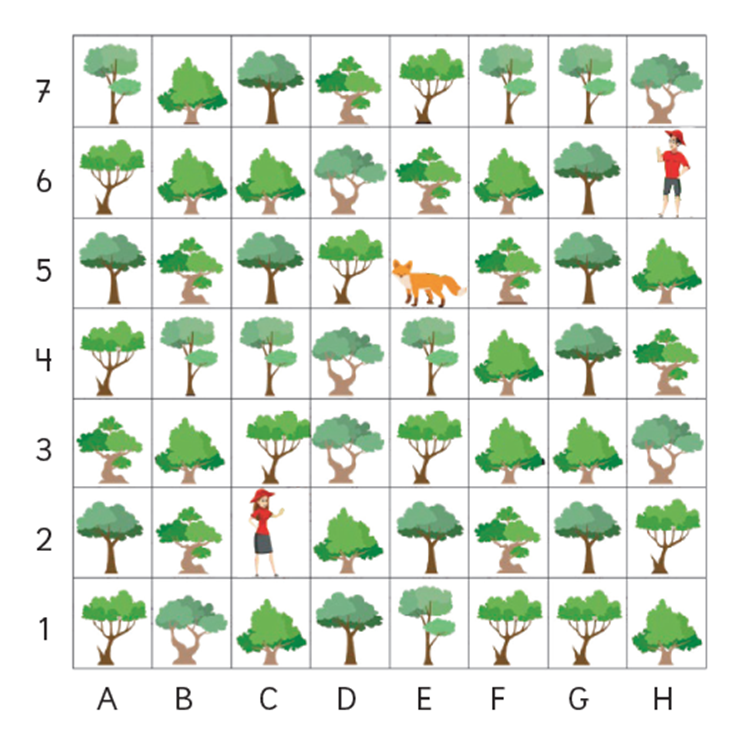 1. En un sector del Parque Nacional Nahuelbuta, hay un zorro culpeo herido y dos rescatistas lo están buscando para realizarle una curación.
a) ¿Qué indicaciones le darías a los rescatistas para encontrar al zorro?
Avanzar hasta la coordenada:
E5
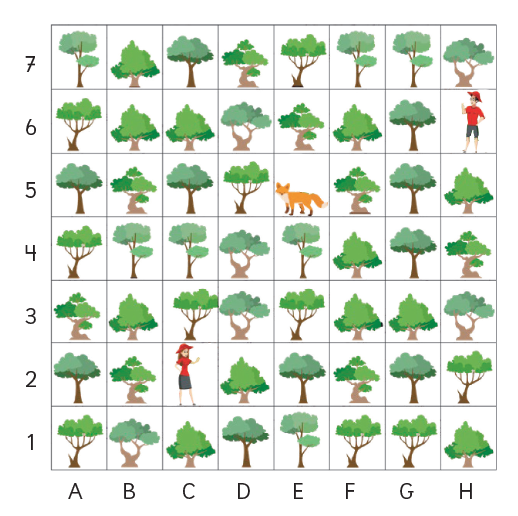 b) ¿Cuál es la ubicación del zorro y de los rescatistas?
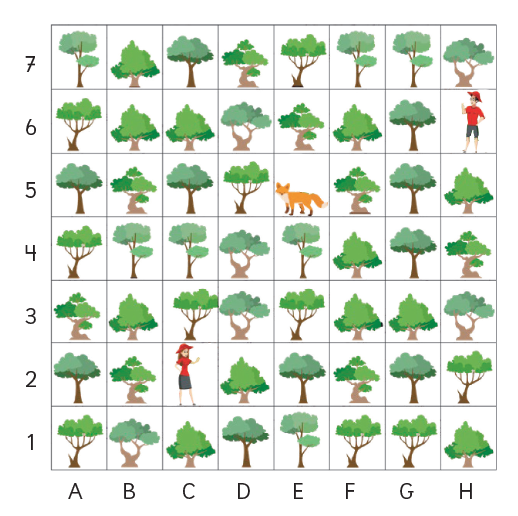 b) ¿Cuál es la ubicación del zorro y de los rescatistas?
H6
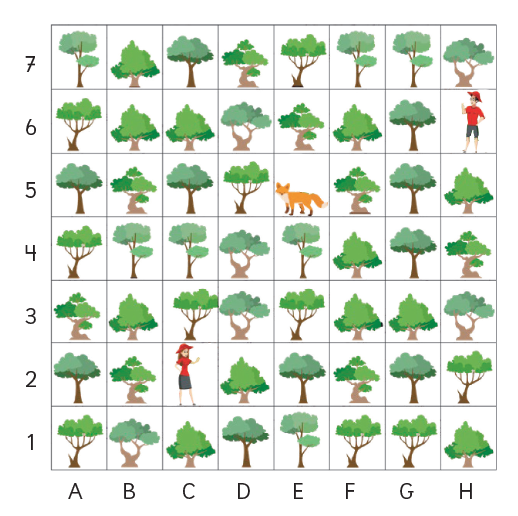 b) ¿Cuál es la ubicación del zorro y de los rescatistas?
H6
E5
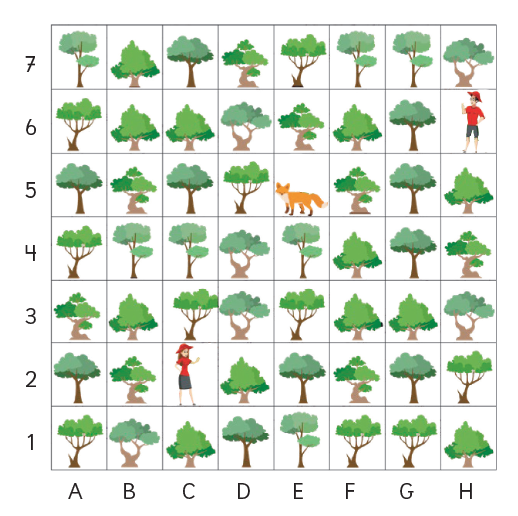 b) ¿Cuál es la ubicación del zorro y de los rescatistas?
H6
E5
C2
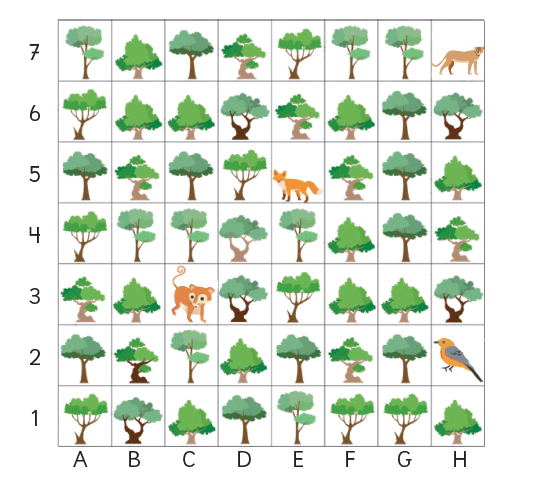 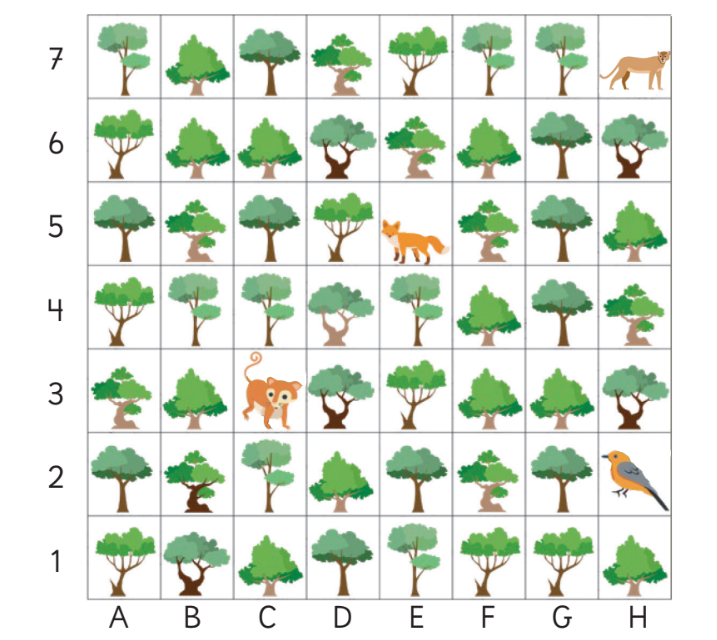 2. Una vez realizadas las curaciones al zorro culpeo, los rescatistas
abandonaron el lugar y otros animales aparecieron en el sector.
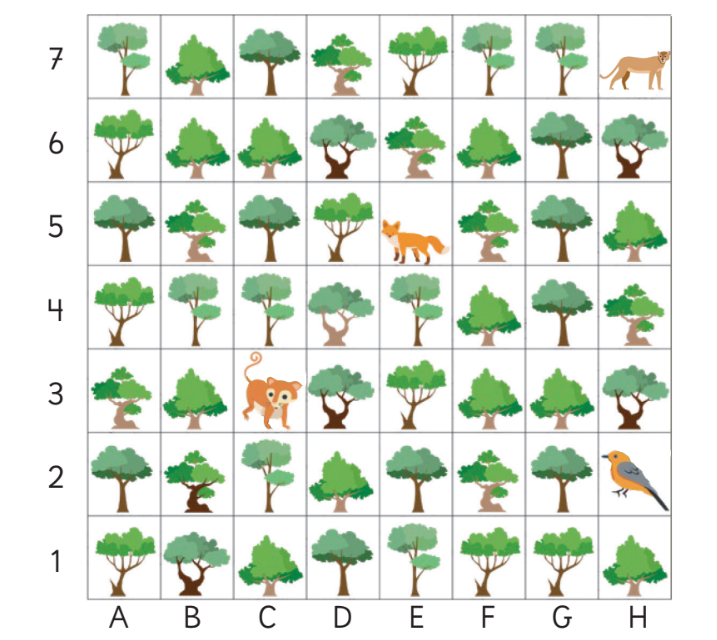 a) ¿Qué camino debe seguir el              para llegar a la posición de los demás animales? Une la descripción del camino con el animal al que llega.
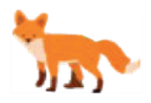 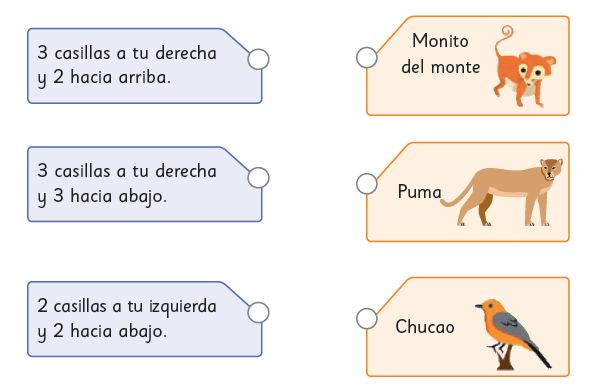 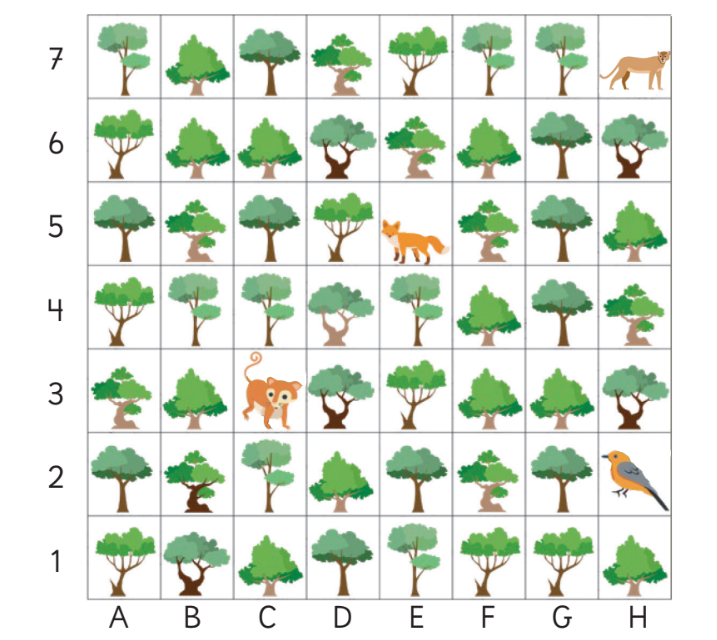 a) ¿Qué camino debe seguir el              para llegar a la posición de los demás animales? Une la descripción del camino con el animal al que llega.
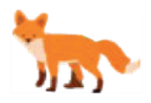 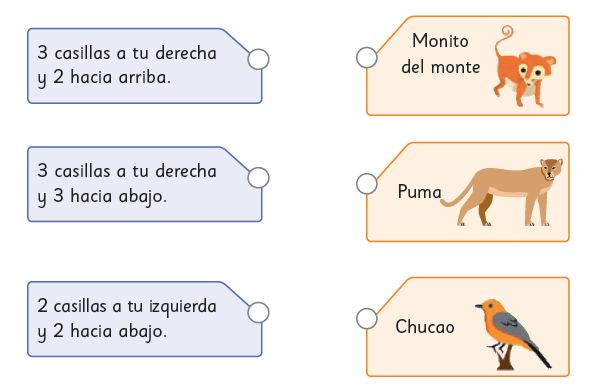 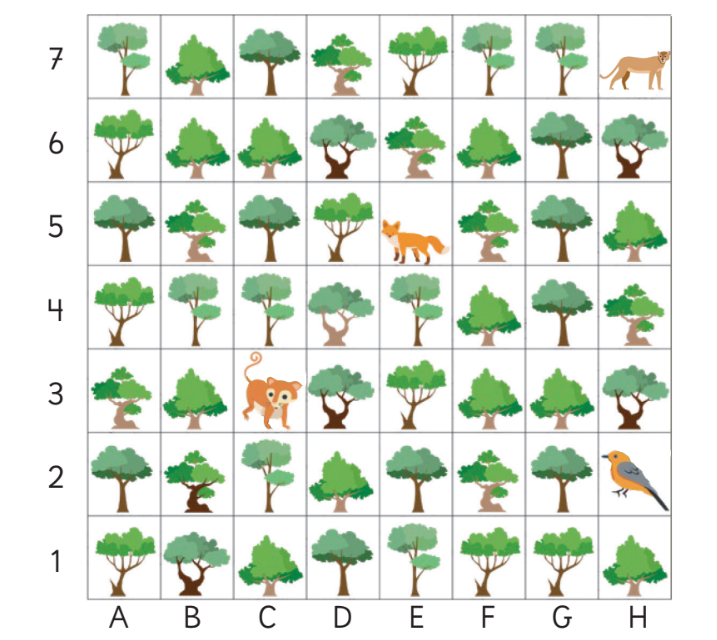 a) ¿Qué camino debe seguir el              para llegar a la posición de los demás animales? Une la descripción del camino con el animal al que llega.
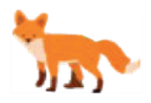 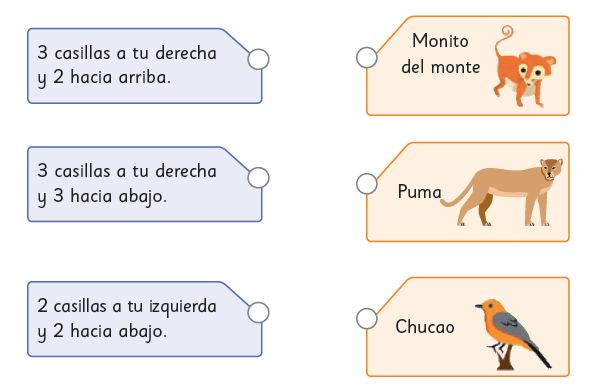 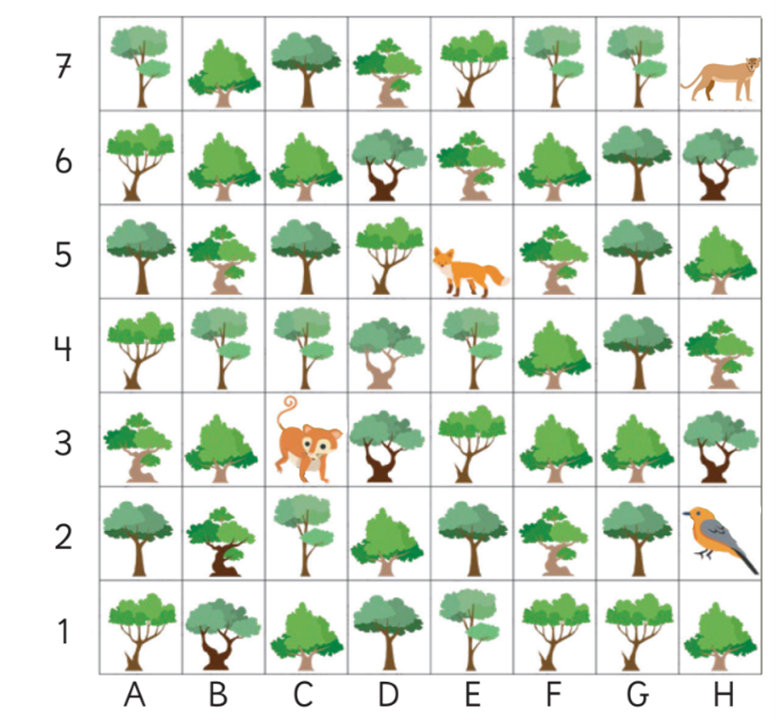 a) ¿Qué camino debe seguir el              para llegar a la posición de los demás animales? Une la descripción del camino con el animal al que llega.
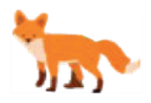 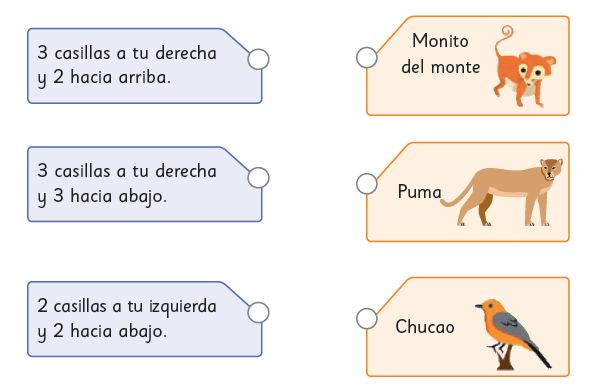 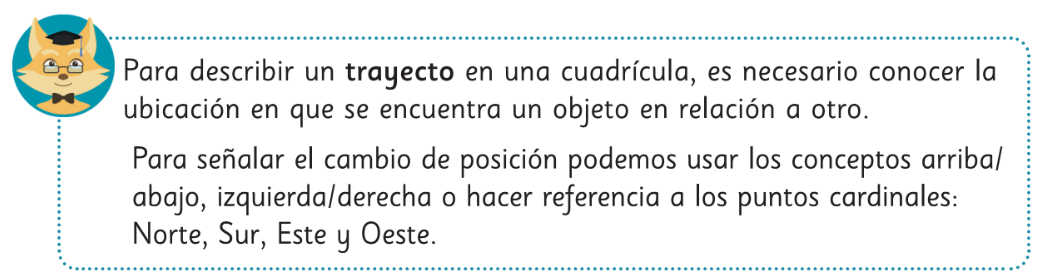 3. Ema fue a la plaza de juegos de su barrio representada en la siguiente cuadrícula:
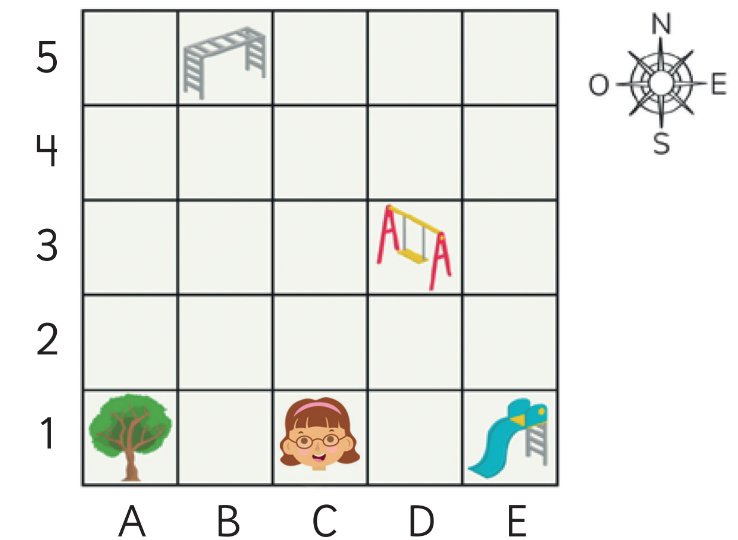 a) ¿Cuál es la ubicación de Ema?
C1
3. Ema fue a la plaza de juegos de su barrio representada en la siguiente cuadrícula:
b) En relación a Ema, ¿cuál es la ubicación de:

• árbol


• resbalín


• columpio


• trepadora
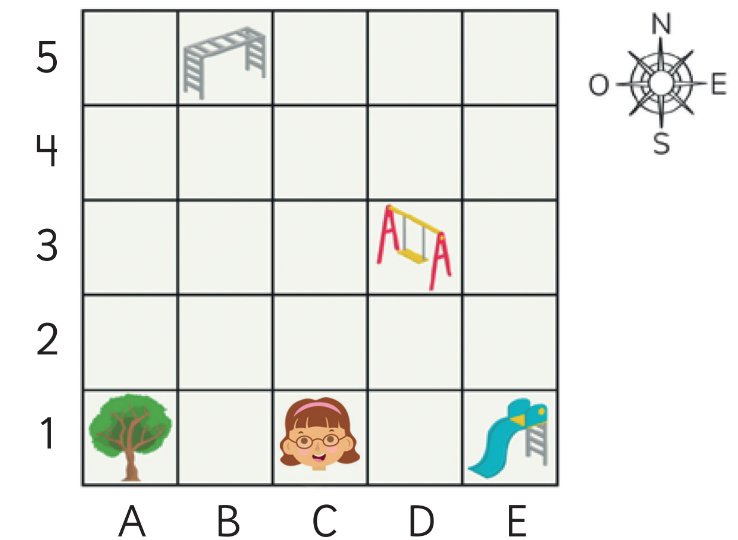 2 casillas a la derecha de Ema
2 casillas a la izquierda de Ema
1 casilla al este y 2 hacia el norte
4 casillas hacia el norte y 1 al oeste
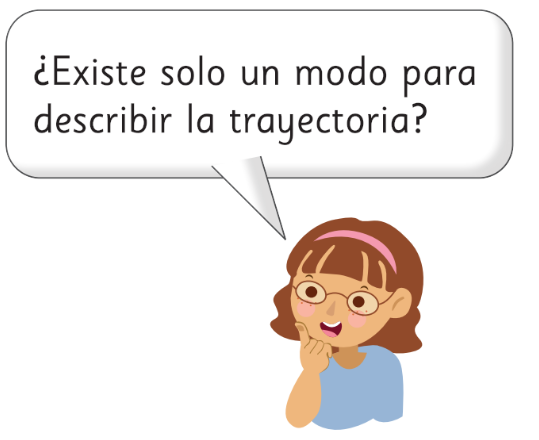 3. Ema fue a la plaza de juegos de su barrio representada en la siguiente cuadrícula:
c) Describe el trayecto para ir:
• Desde el resbalín al columpio.
 
• Desde el árbol al columpio.
    
• Desde el columpio a la trepadora.
   
• Desde el árbol al resbalín.
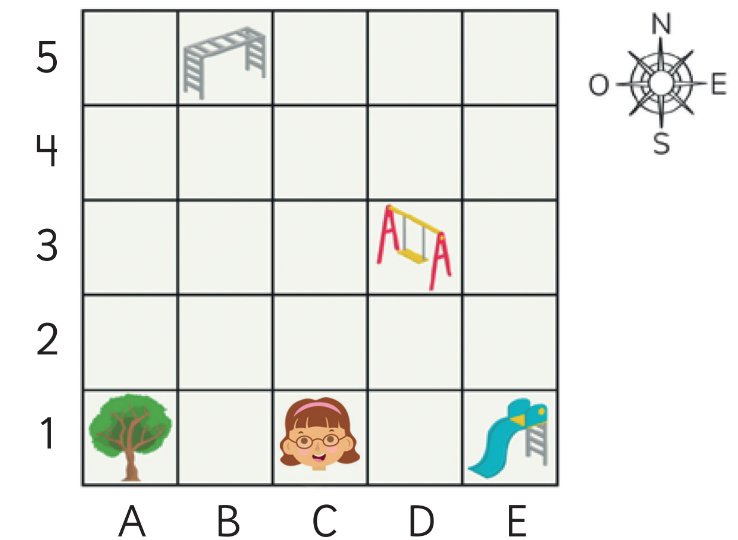 3. Ema fue a la plaza de juegos de su barrio representada en la siguiente cuadrícula:
c) Describe el trayecto para ir:
• Desde el resbalín al columpio.
   2 hacia arriba y 1 a la izquierda 
• Desde el árbol al columpio.
   2 hacia el norte y 3 hacia el este 
• Desde el columpio a la trepadora.
   2 hacia el norte y 2 al oeste
• Desde el árbol al resbalín.
   4 hacia el este
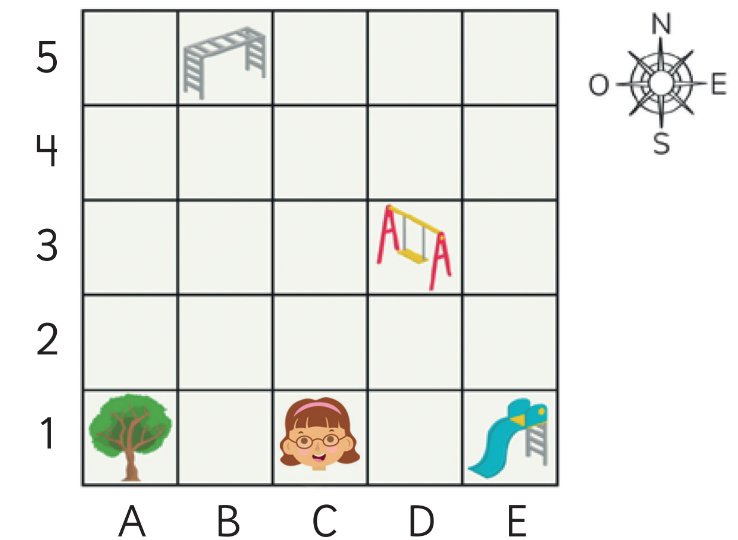